Topic 3
Gradient
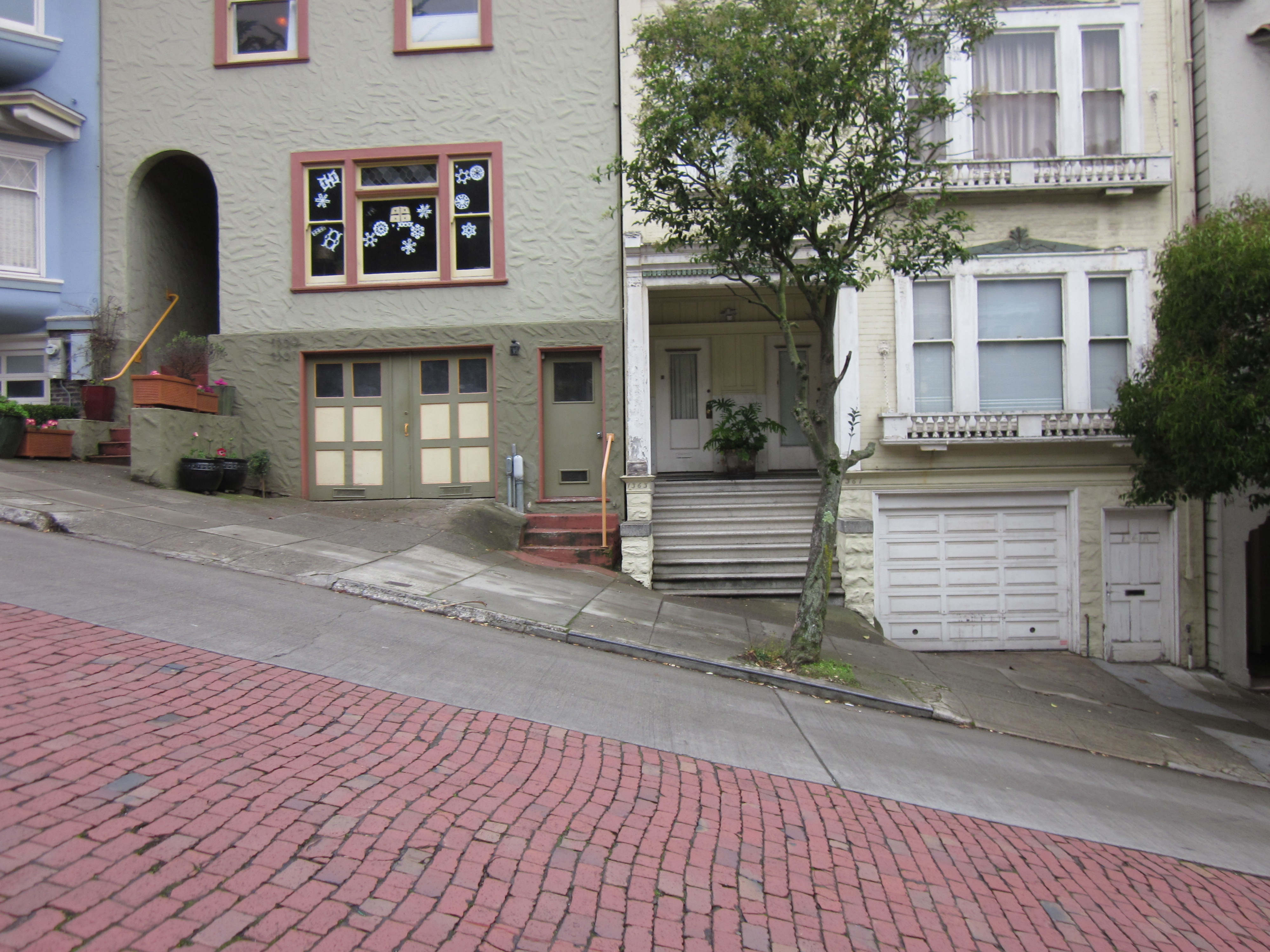 Vector Notation
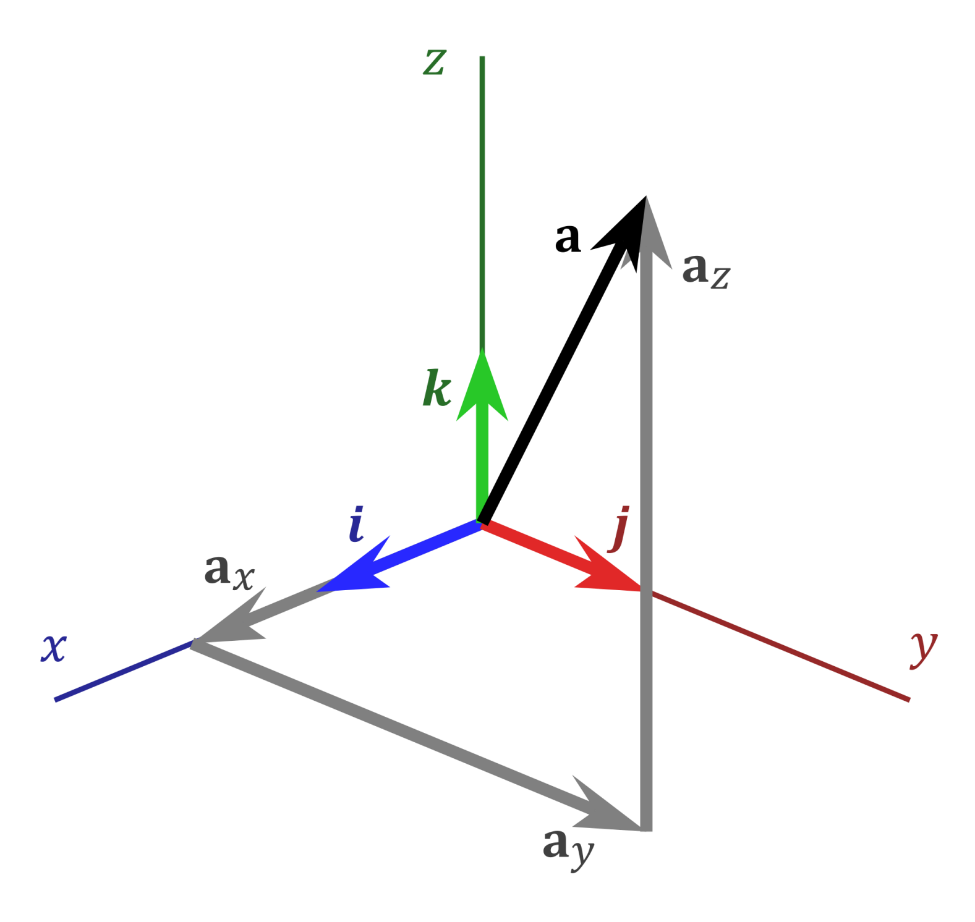 Vector Notation
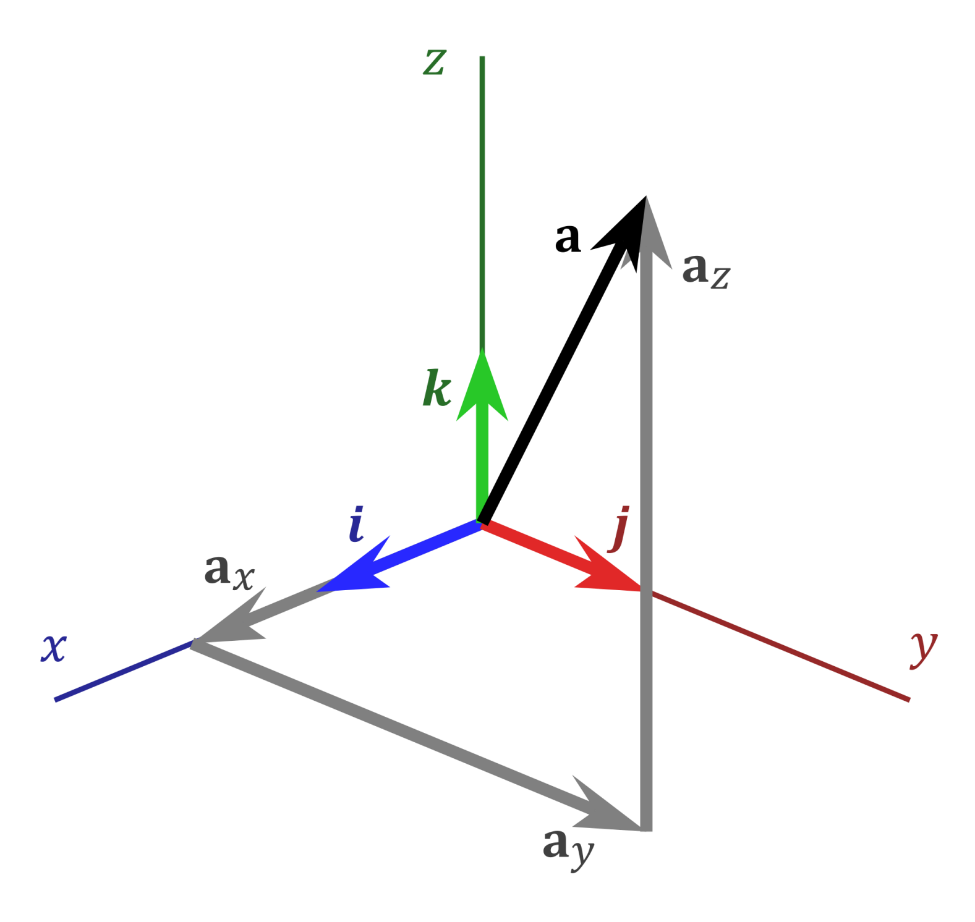 Vector Notation
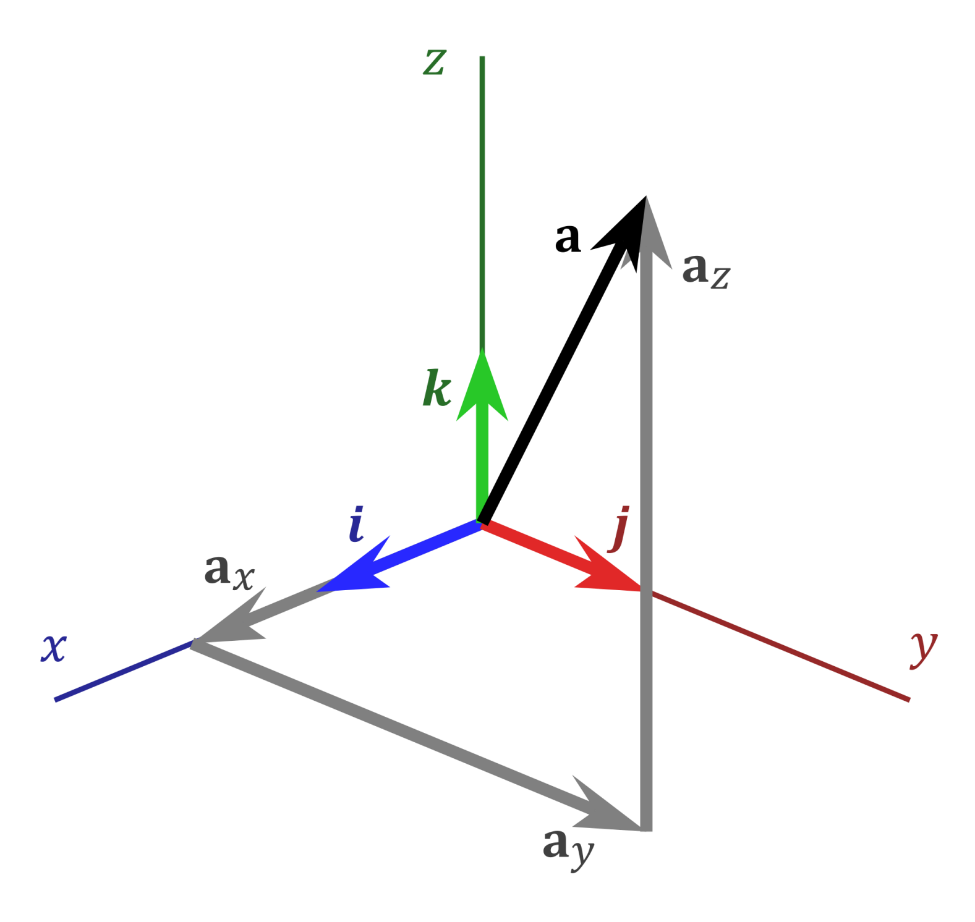 Don’t confuse notation of:
Unit Vectors
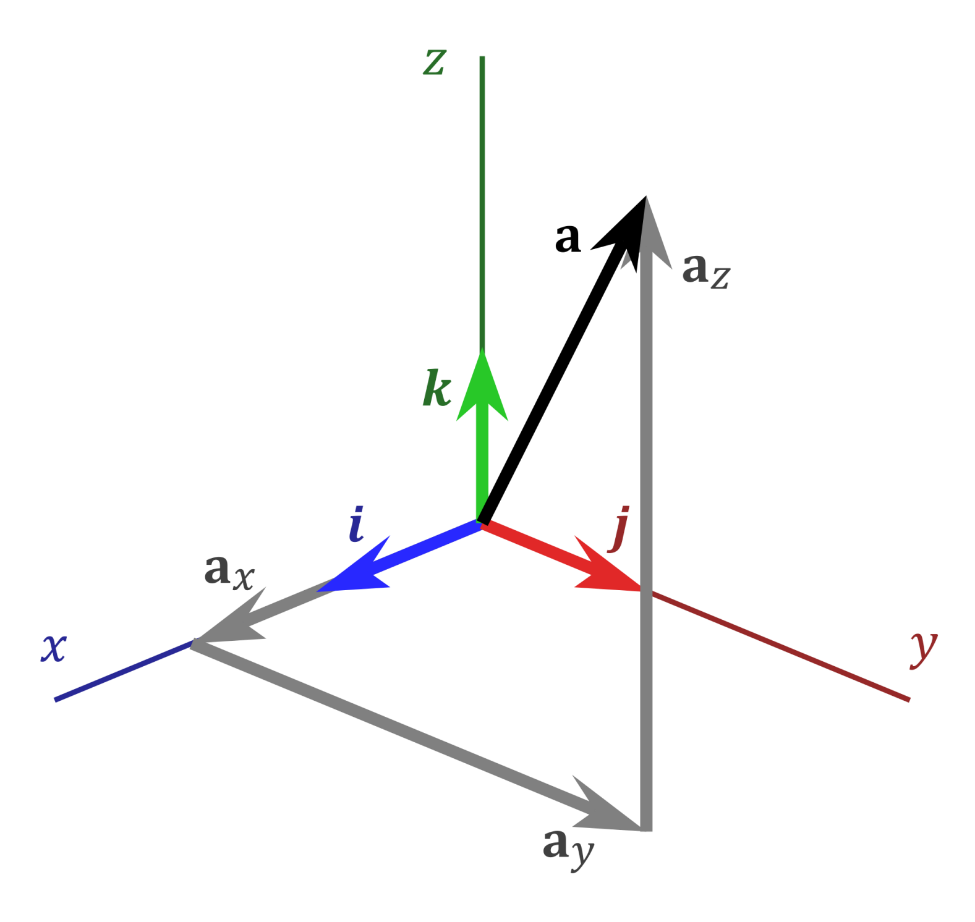 Vector Calculus
Vector Calculus
Vector Calculus
Dot product
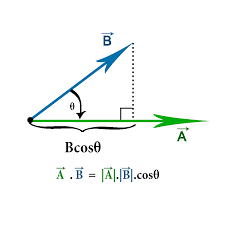 Gradient Operator
Represented by del or nabla (harp) symbol
Gradient
Gradient
Gradient
Careful!
Gradient
Gradient
Gradient
Gradient
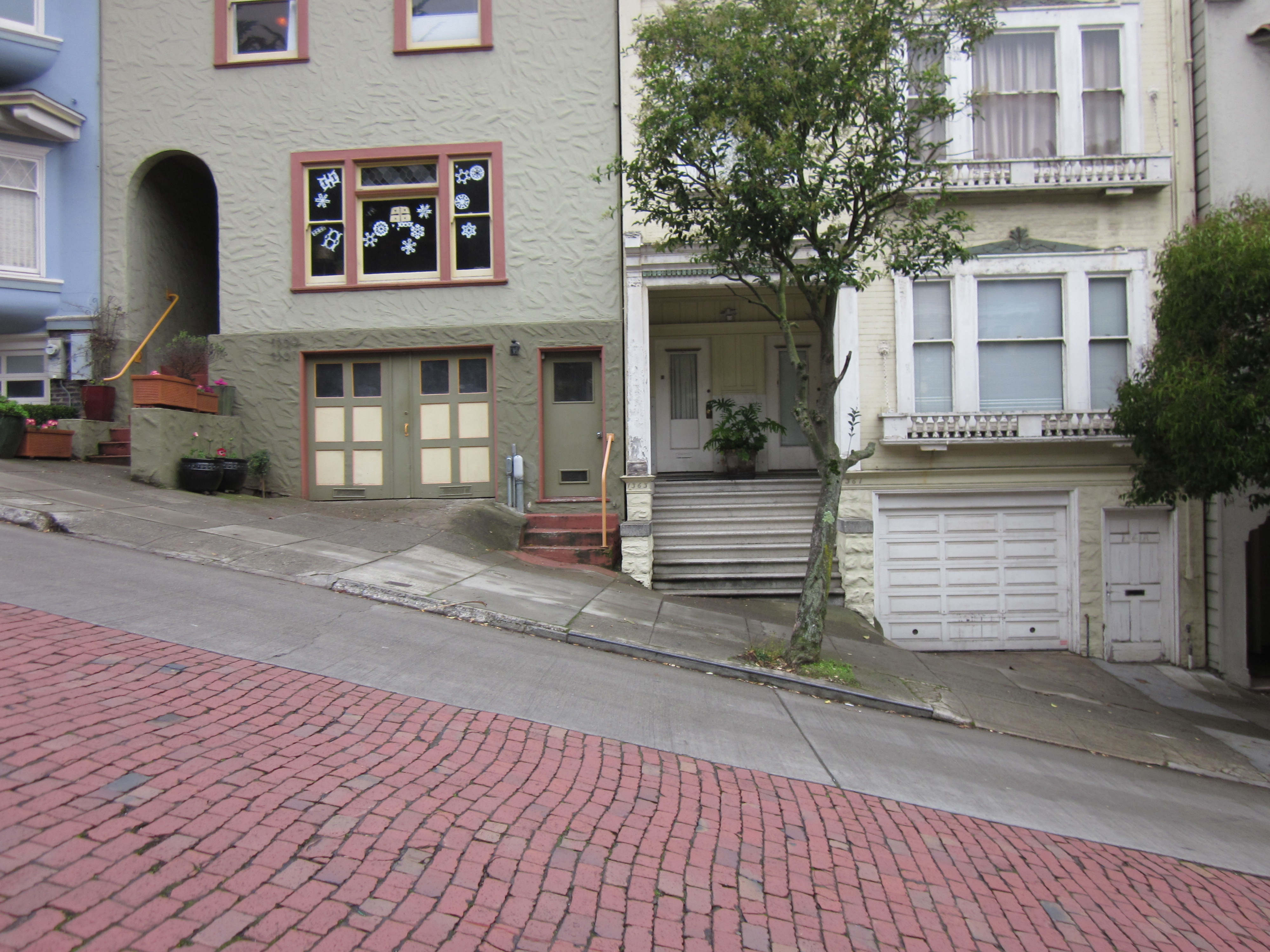 Gradient
Gradient
Gradient
Example:
Look at points (1,1) and (-1,-1)
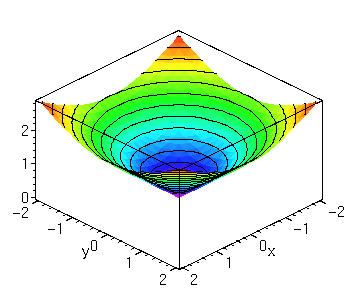 Gradient
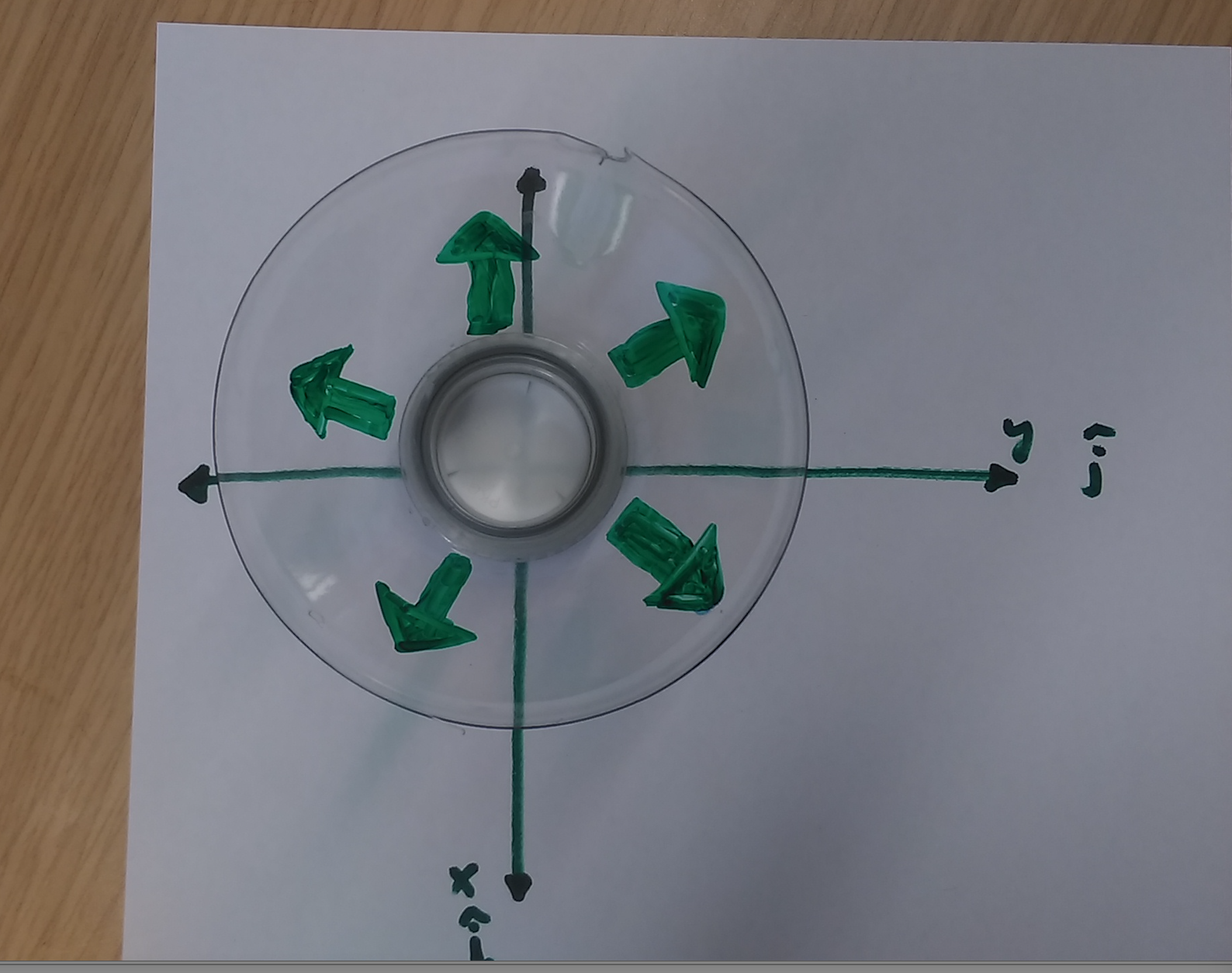 Example:
Gradient
Gradient
Gradient
Next – Mathematics of Divergence
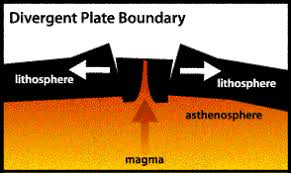